Stage Makeup
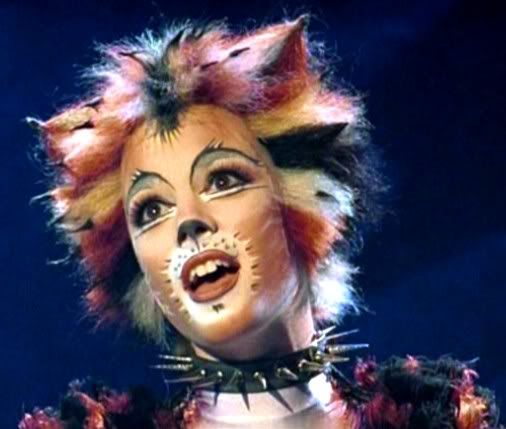 Stage Makeup 
is used to enhance the portrayal of an actor’s character whether it is “straight” makeup (corrective) or character makeup
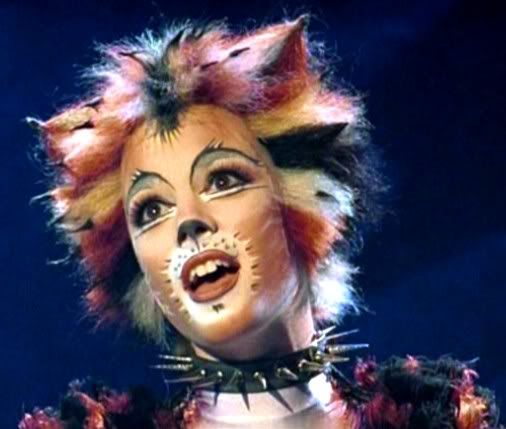 MakeupThe application of cosmetics to the face and body to help give the appearance of different ages, special facial features of ethnic origins, environment and nonhuman characters. Makeup functions to help the performer personify and embody a character.
Stage Makeup 
is used to enhance the portrayal of an actor’s character whether it is “straight” makeup (corrective) or character makeup
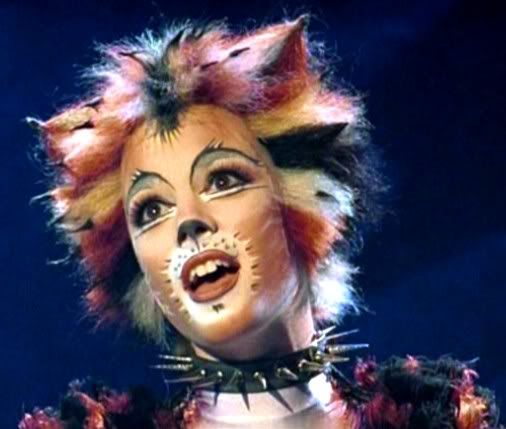 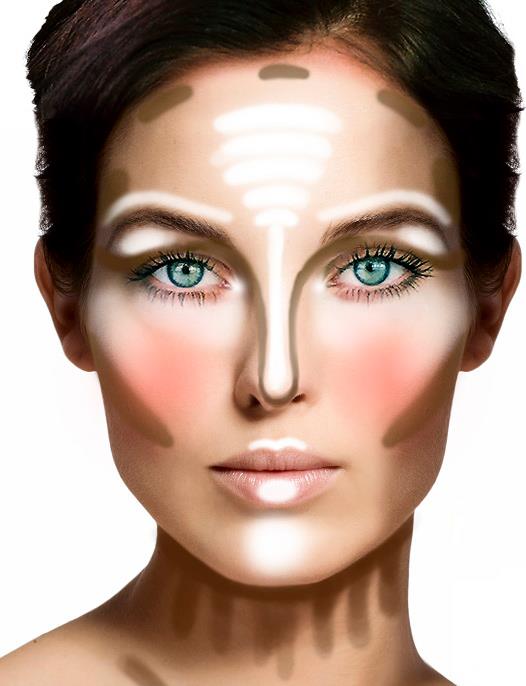 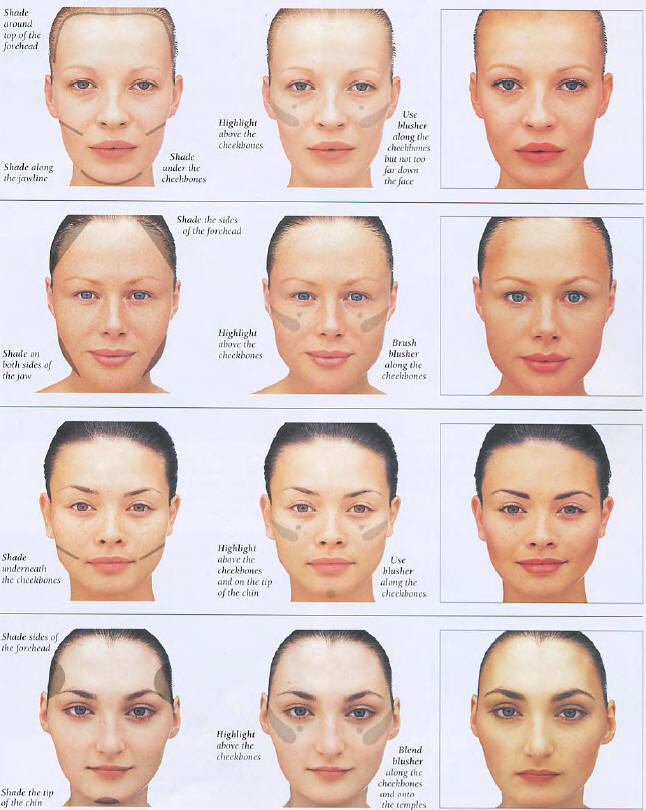 Corrective Stage Makeup 
Intro
Exercise
Visuals
Handout
Chart Exercise
Project
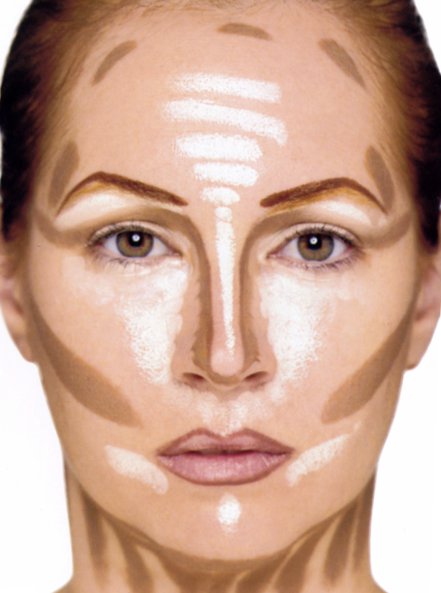 The art of creating the appearance of perceived shapes, texture and color on the face by using the artistic concept of perspective drawing which is based, in part, on the affects of light on surfaces.
Corrective Stage Makeup
Project One Tutorial
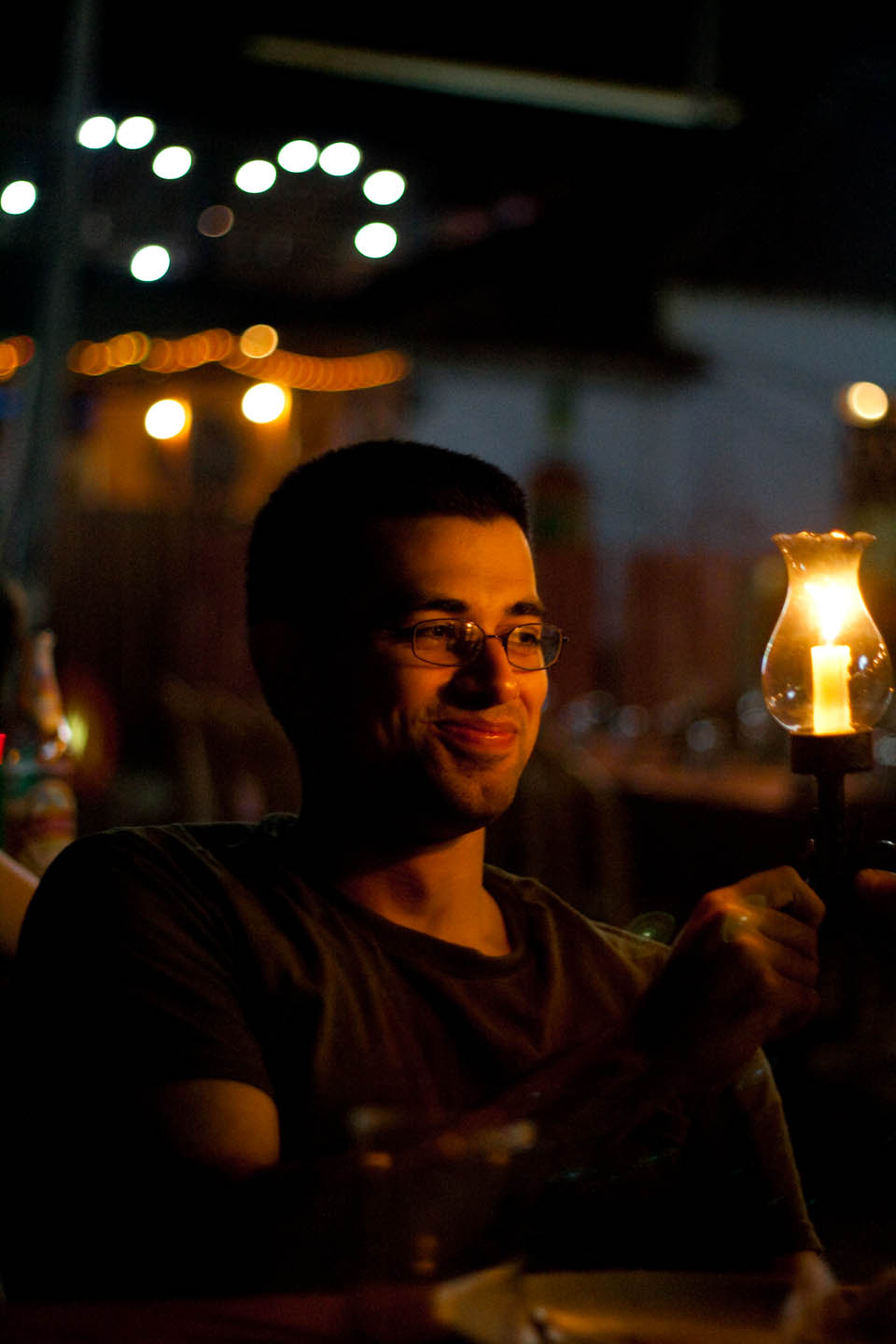 Light illuminates 
and therefore 
shapes what we see
What happens to his face when you move his light source around?
How do you know what part of his face is protruding closer to you and what part is more recessed?
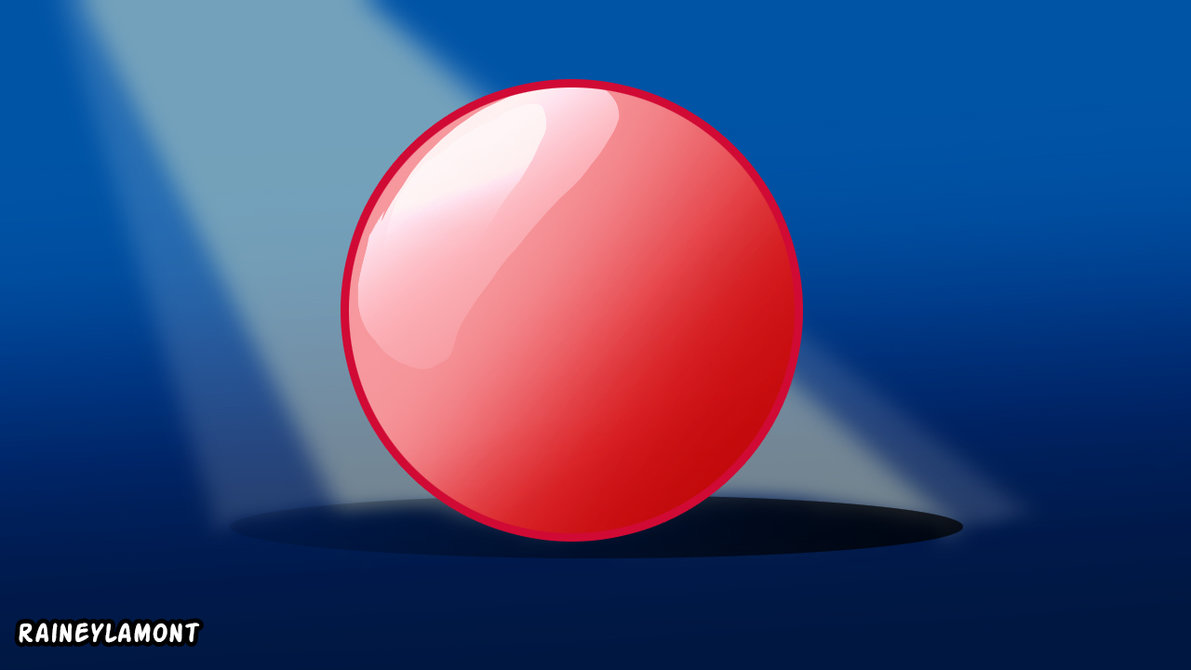 Are they flat circles or three dimensional?
How do you know?
What does the highlighted and shaded areas tell you about 
the shape?
what part is closest to you?
what part is recessed or farther away from you?
Compare the two spheres
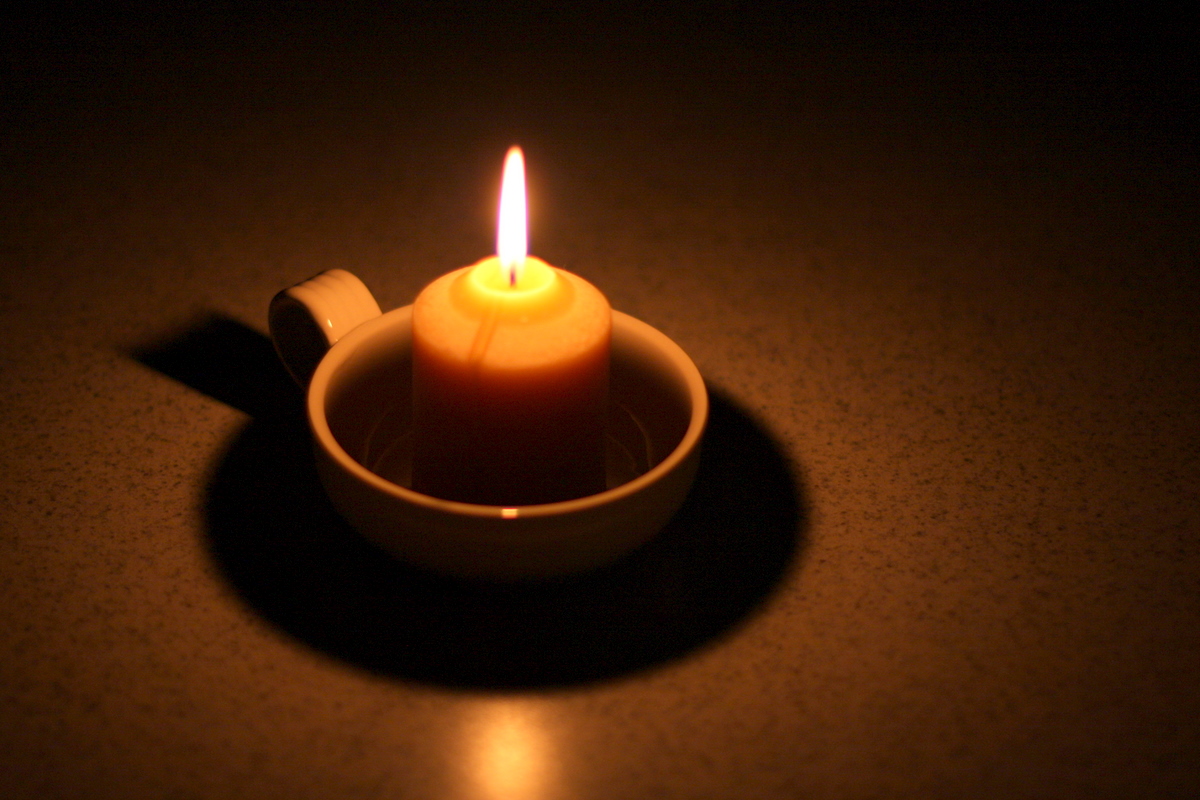 Describe the 
three dimensional shape of this object
Light affects color, texture and shape of objects
How does light give dimension to a figure?How can we replicate a particular shape on a flat surface (painting or drawing)? How can we enhance or change the appearance of the shape of a three dimensional figure?
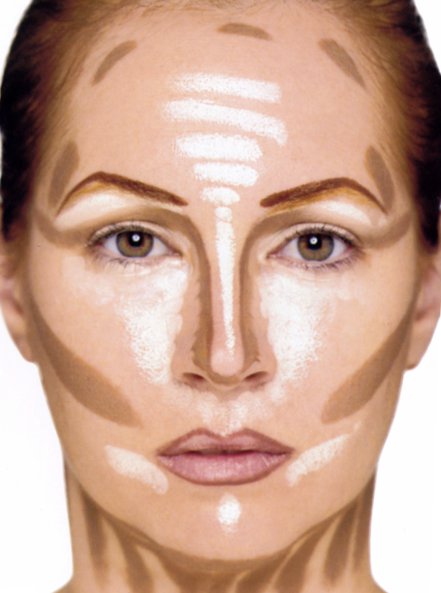 Since the appearance of  HIGHLIGHTS and SHADOWS affect what we perceive as the structure of an object, we can use makeup to represent highlights and shadows on the face to contour it to the look we want the audience to see
Contouring with HIGHLIGHTS and SHADOWS for Stage MakeupCorrectiveOld AgeAnimalVictimMonsterGender ChangeCreating a LikenessCulturalPeriodStress
.
Contouring the face based on 
natural skeleton shape to 
corrective or character shape
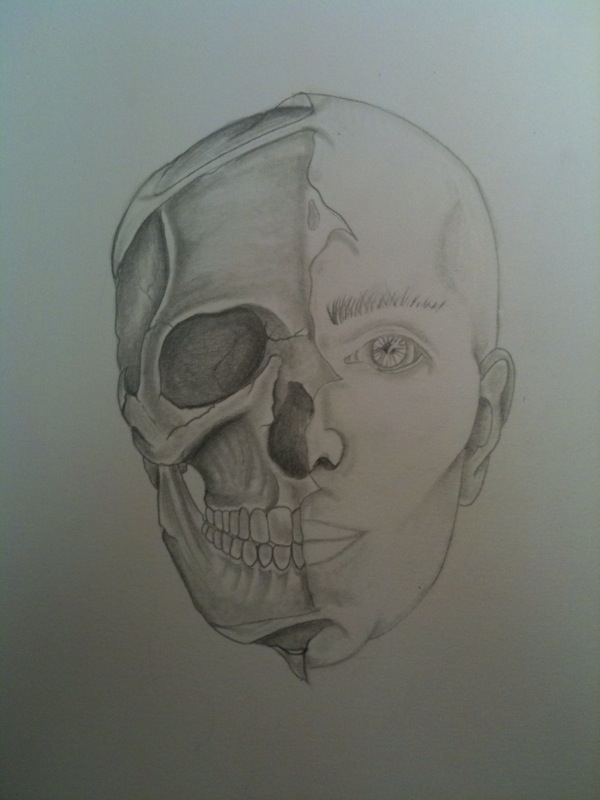 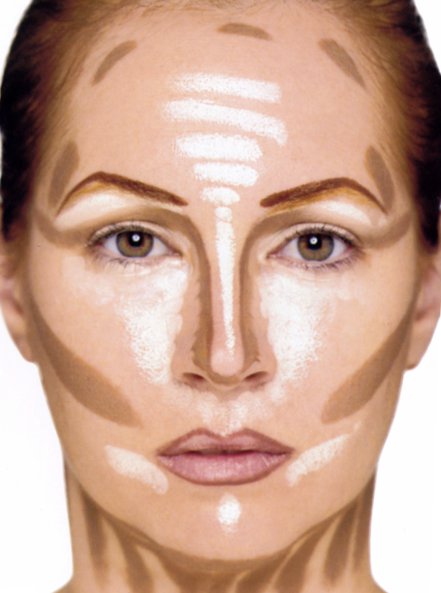 HIGHLIGHTS 
are light colored creams or powders used in stage makeup to brighten an area of the skin. 

Depending on the type of edge required (sharp or gradual), the highlight is blended next to a shadowed area.
HIGHLIGHTING adds dimension to the face by emphasizing the natural raised parts of the face that enhances your look (for corrective makeup) or creates the illusion of a character (for character makeup)
.
As shown on the face chart to the left as white areas:
Forehead
Bridge of the nose
Lip arches and lower lip
Cheekbones
Chin
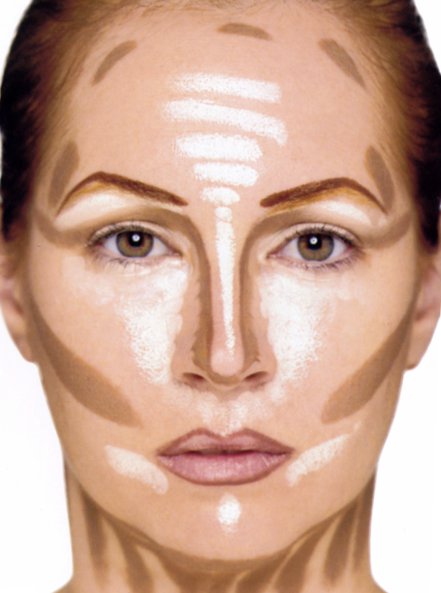 SHADOWS 
Are dark colored 
creams or powders used in stage makeup to give the impression of a shadowed or recessed area of the skin. 

Depending on the type of edge required (sharp or gradual), the shadow is blended next to a highlighted area.
SHADOWING adds dimension to facial features and is applied to the natural hollows of the face to either enhance your look (for corrective makeup) or create the illusion of a character (for character makeup)
.
As shown on the face chart to the left as dark areas:
Below cheekbones
Sides of nose
Hollow of lip
Below lip
Sides of forehead and temple area
Below jawline
Used to design the makeup and then  used to re-create the image on the actor’s face for every performance.
Makeup Charts
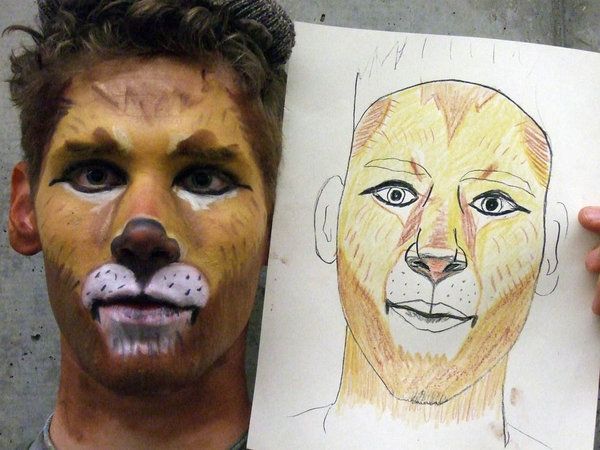 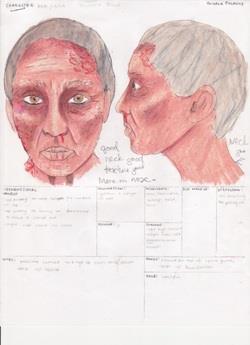 Makeup Chart
A tool of the makeup artist to design how makeup foundation, highlights, shadows, prosthetics, bald caps, hair/wigs and other makeup techniques will be applied to an actor’s face to create a character look
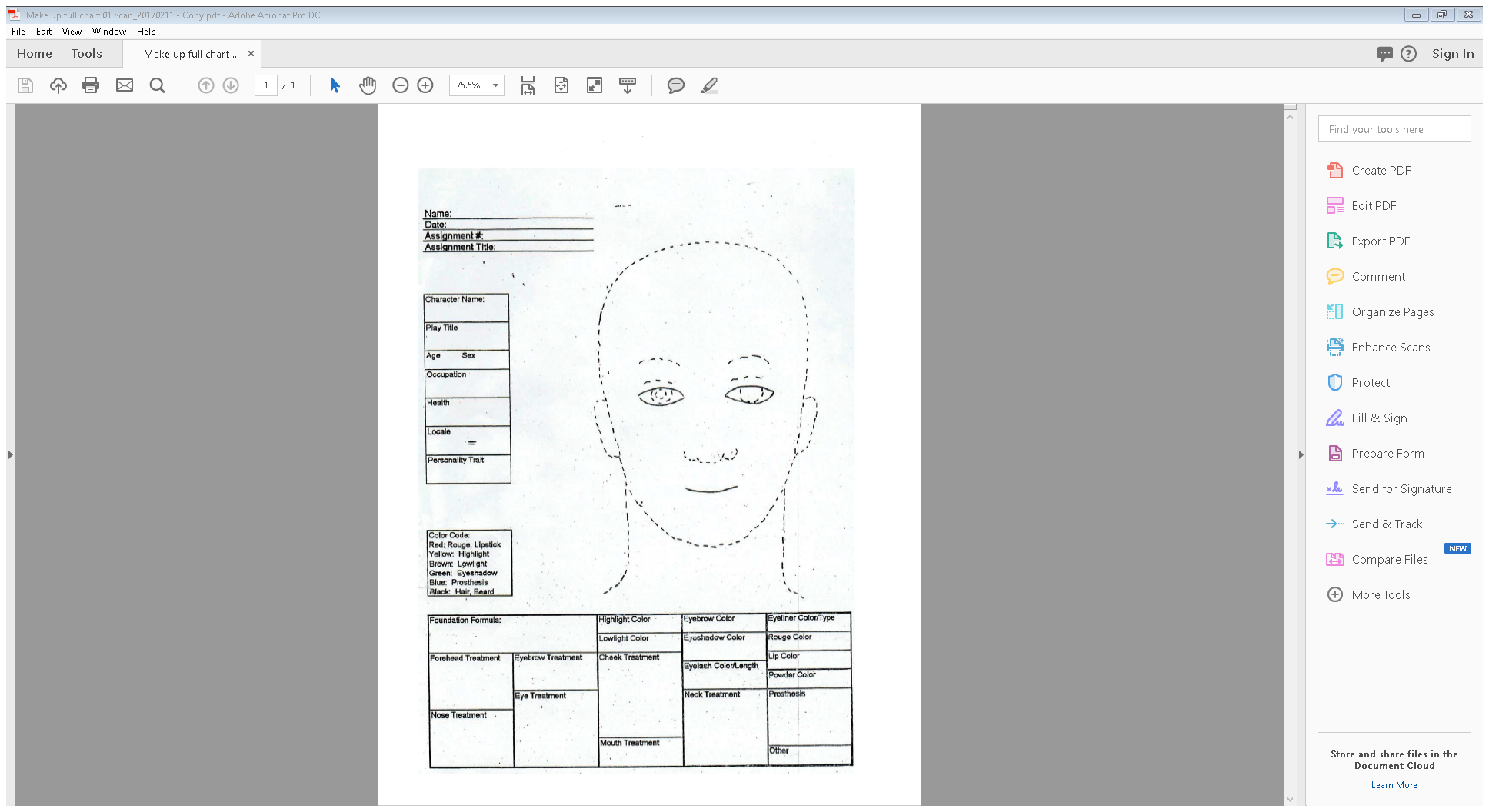 Front and side view of character makeup charts
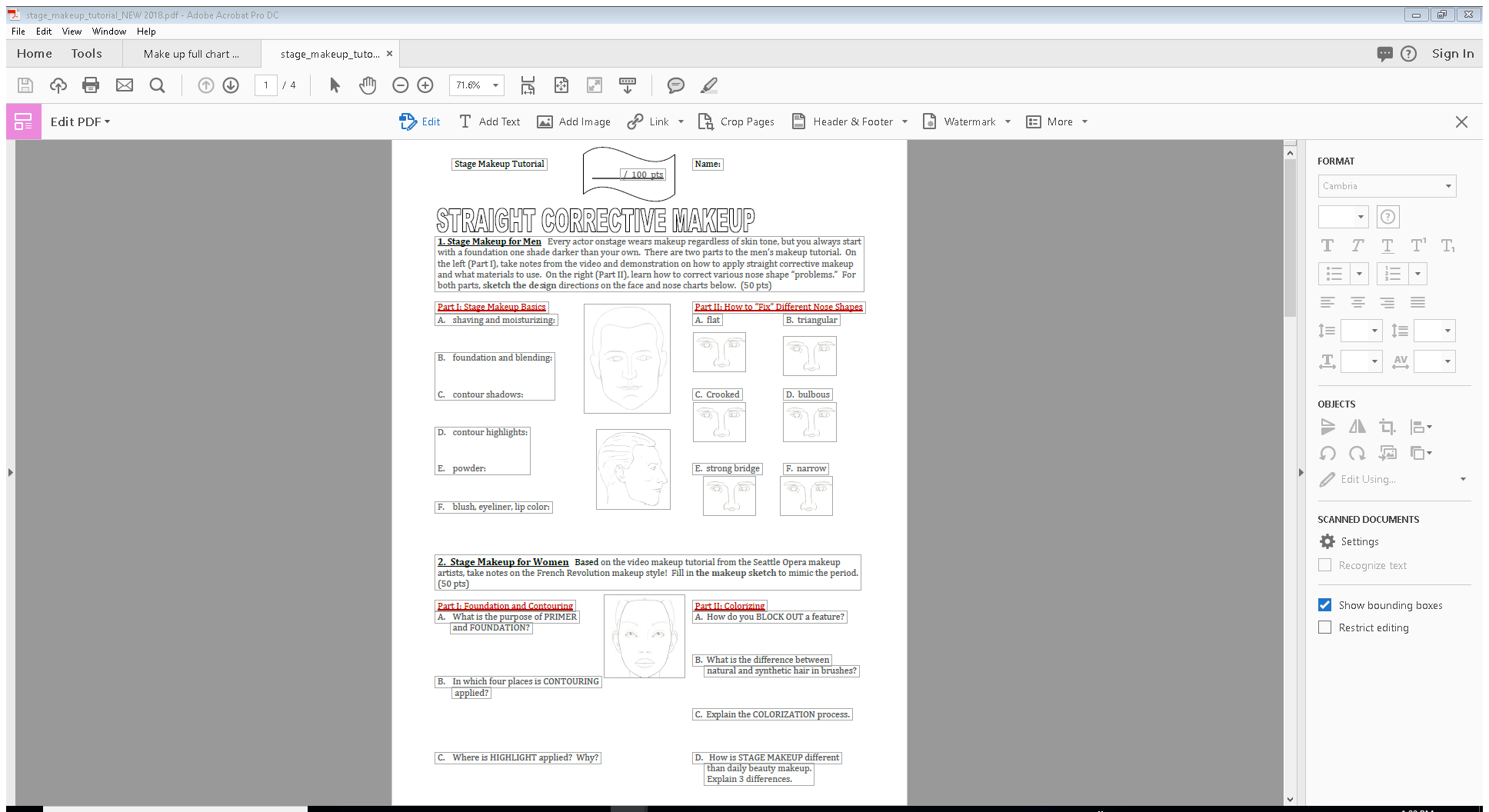 Straight Corrective Makeup
For MEN and WOMEN
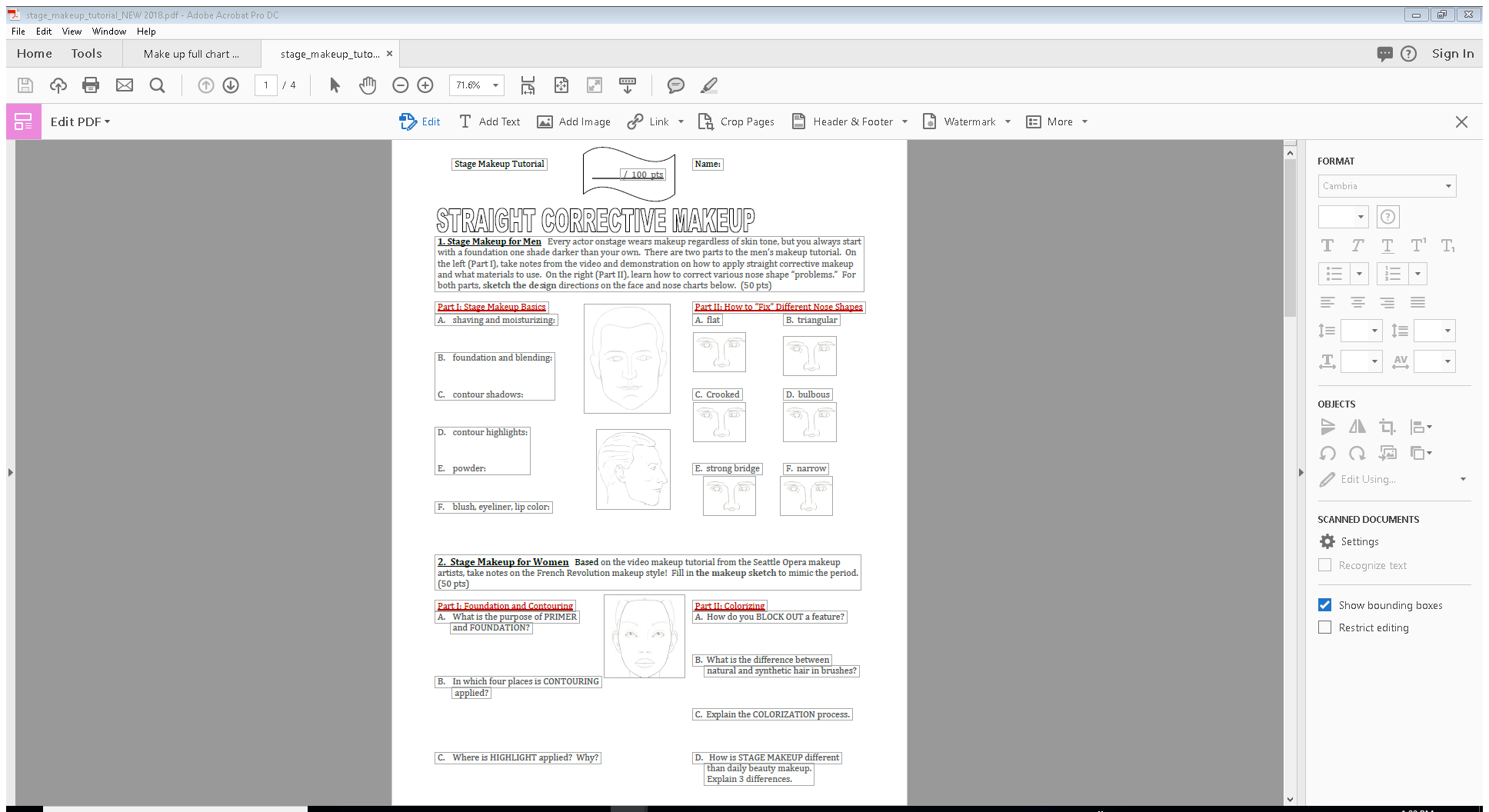 Straight Corrective Makeup
For 
MEN 
and 
WOMEN
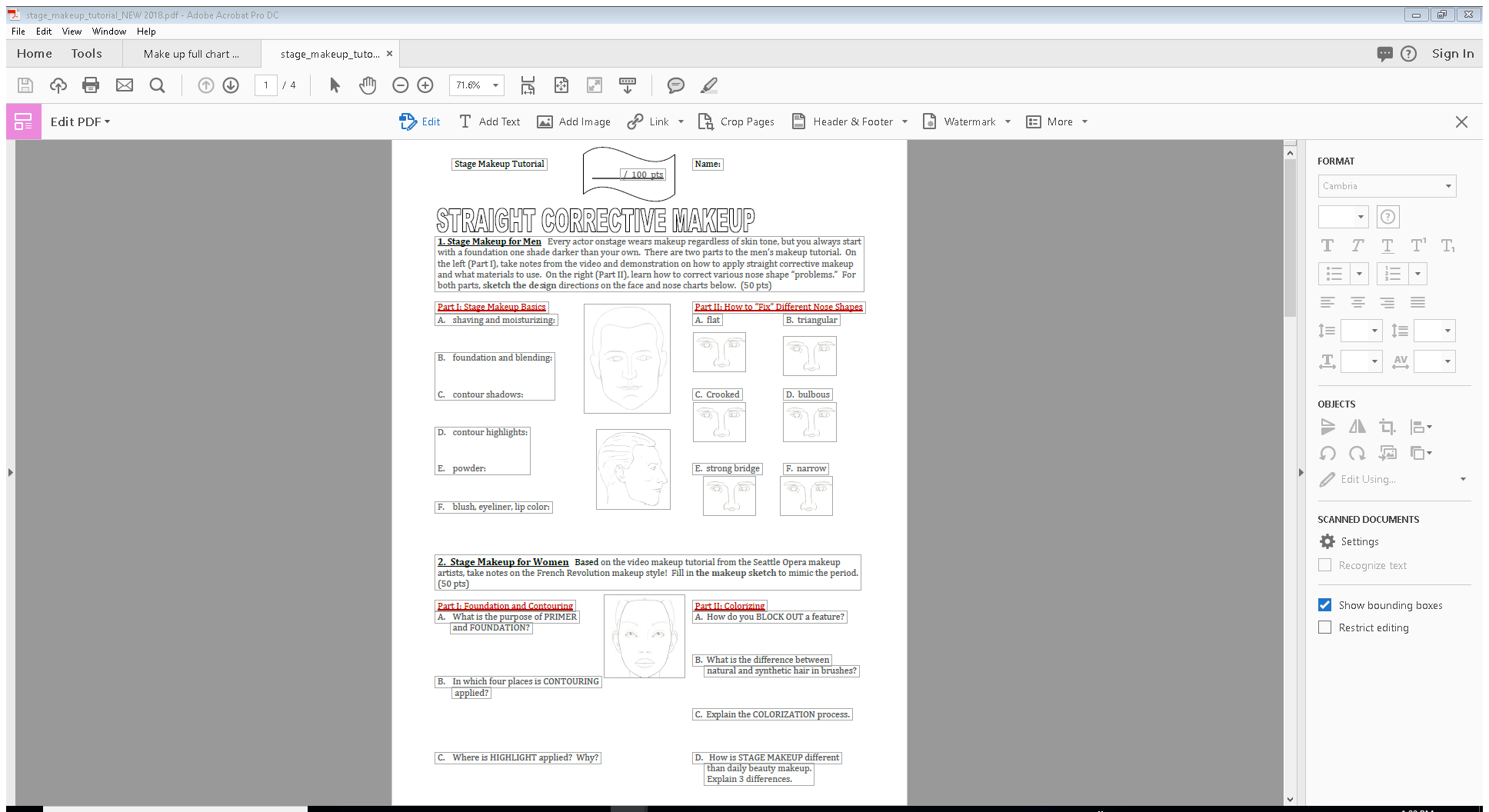 Straight Corrective Makeup
For 
MEN 
and 
WOMEN